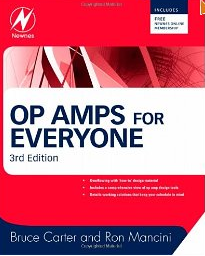 OP AMPs for EveryoneNewnes, 2009
Active Filters
Comparação
Teoria x Experimento
Active Filters :  Theory x Experimental
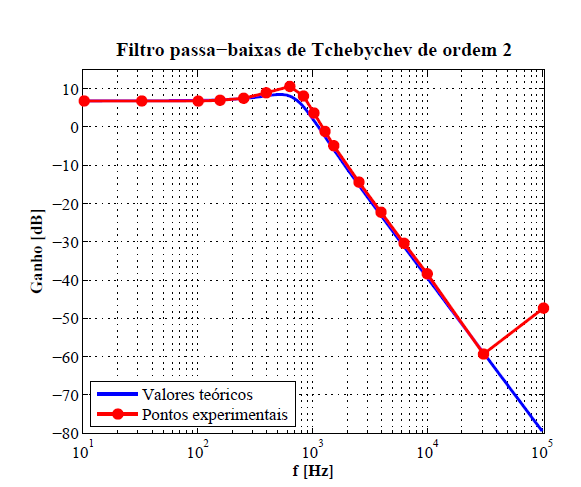 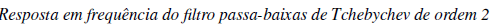 Active Filters :  Theory x Experimental
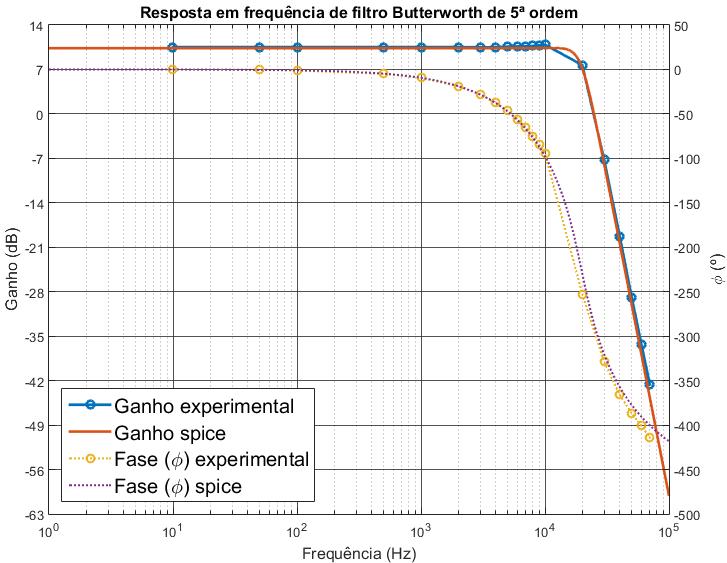 Filtro Passa Baixa Butterwork, ordem n=5, fc= 19.8KHz
Active Filters :  Theory x Experimental
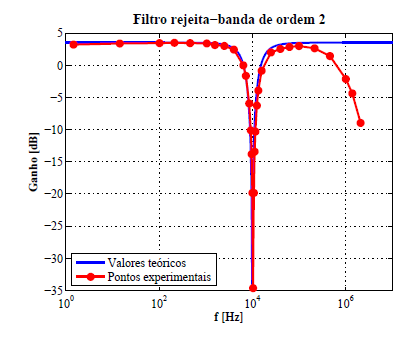 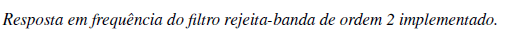 Introduciton
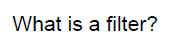 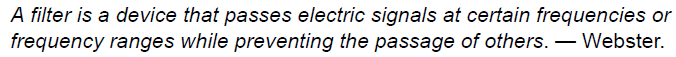 Applications (few examples):
In the field of telecommunications band pass  filters  are used in the audio frequency range (0 – 20 KHz).
High frequency band-pass  filters  (several hundreds MHz) are used for channel selection in telephone centrals.
There are filters that do not filter any frequencies of a complex input signal, but just add a linear phase shift to each frequency component, thus contributing to a constant time delay. These are called all-pass filters.
Introduction
At high frequencies (> 1 MHz), all of these filters usually consist of passive components such as inductors (L), resistors (R), and capacitors (C). They are then called LRC filters.
In the lower frequency range (1 Hz to 1 MHz), however, the inductor value becomes very
large and the inductor itself gets quite bulky, making economical production difficult.
Active filters are circuits that use an operational amplifier (op amp) as the active device in combination with some resistors and capacitors to provide an LRC-like filter performance at low frequencies.
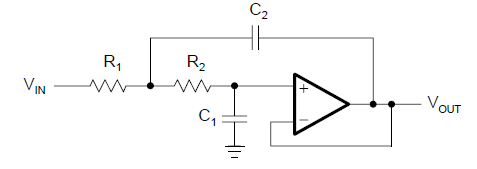 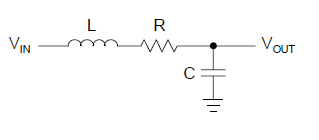 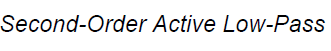 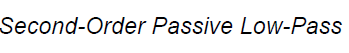 Determinação de Função de Transferência
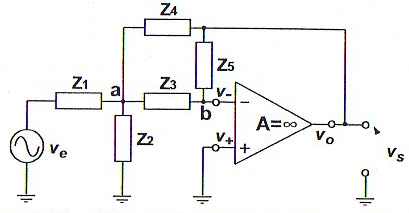 Filtro Ativo Genérico na Configuração Realimentação Múltipla
O ganho de tensão deste circuito pode ser facilmente obtido utilizando-se a LCK nos nós a e b, supondo que o amp op é ideal e aplicando-se a técnica de terra virtual.
1
Nó a:
2
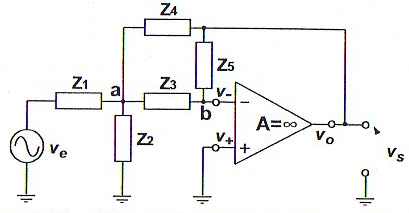 Filtro Ativo Genérico na Configuração Realimentação Múltipla
Nó b:
3
Filtro Passivo X Filtro Ativo
Mostrar que o filtro ativo passa-faixa com realimentação múltipla abaixo tem a mesma função de transferência do filtro passivo RLC.
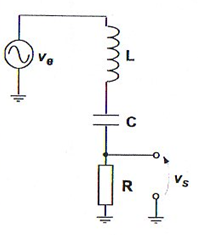 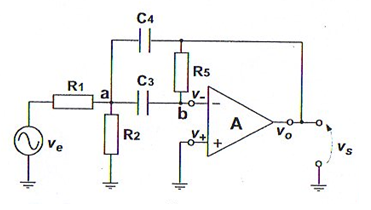 ≡
O ganho de tensão do circuito passivo é dado por:
1
[1]
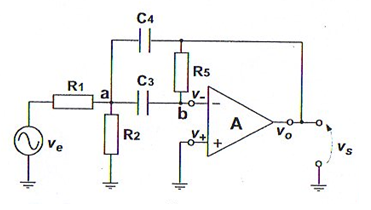 O ganho de tensão do circuito ativo, como demonstrado, é dado por:
2
Se  C3  = C4  = C e R5 = 2R1  resulta:
3
[2]
[1] = [2]
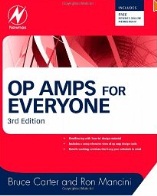 Rather than resembling just another filter book, the individual filter sections are written in a cookbook style, thus avoiding tedious mathematical derivations. Each section starts with the general transfer function of a filter, followed by the design equations to calculate the individual circuit components.
Introduction to three main filter optimizations (Butterworth, Tschebyscheff, and Bessel).
Description of the most common active filter applications: 
low-pass
high-pass
band-pass
band-rejection
all-pass filters
Active Filters
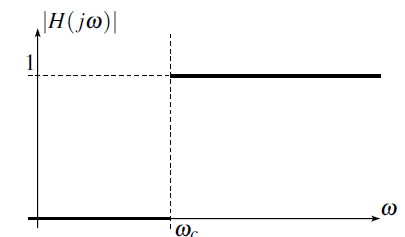 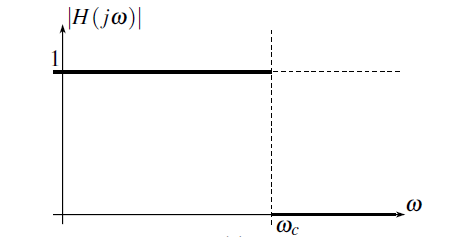 filtro passa-baixa
filtro passa-alta
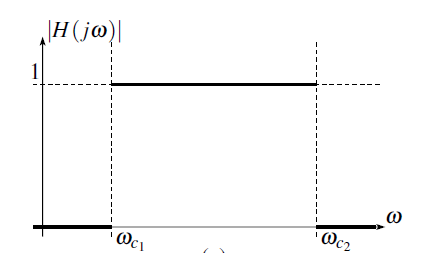 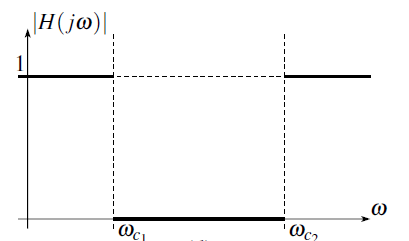 filtro passa-faixa
filtro rejeita-faixa
Active Filters
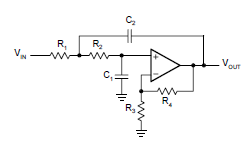 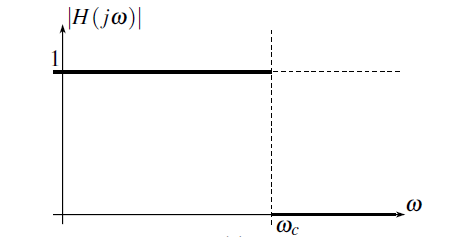 Active Filter 
Sallen-Key Topology
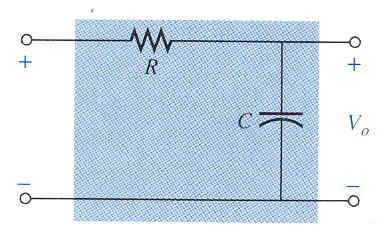 filtro passa-baixa
Passive Filter
Active Filters
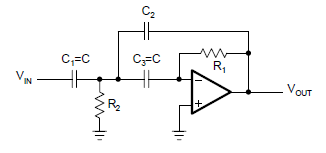 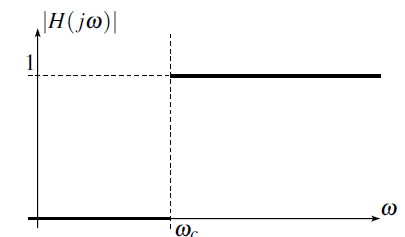 Active Filter 
Multiple Feedback Topology
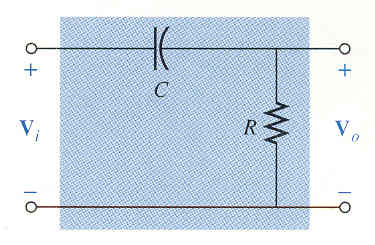 filtro passa-alta
Passive Filter
Active Filters
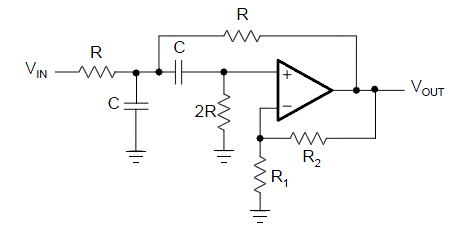 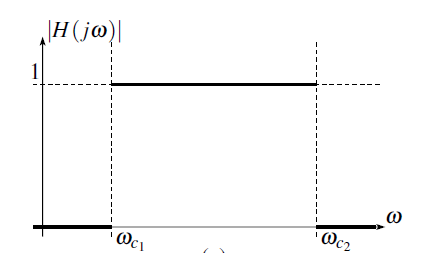 Active Filter 
Sallen-Key Topology
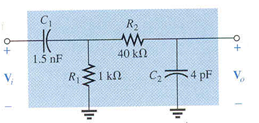 Passive Filter
filtro passa-faixa
Active Filters
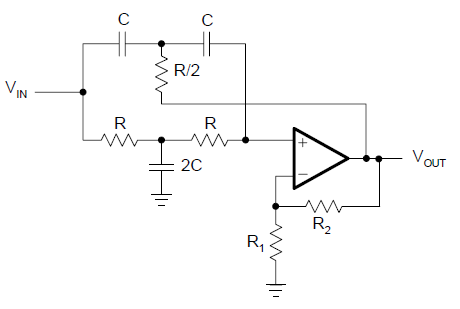 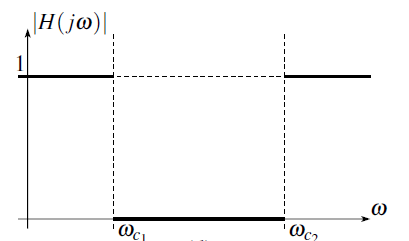 Active Filter 
Twin-T Topology
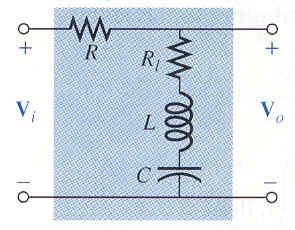 filtro rejeita-faixa
Passive Filter
Active Filters
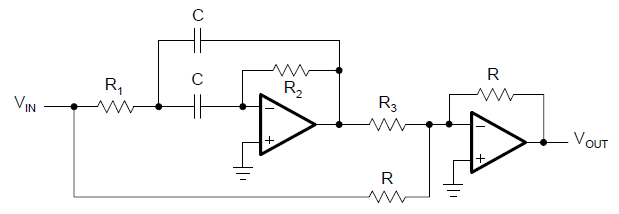 banda de passagem é todo o espectro de frequências
 mas com defasagens diferentes ao longo do espectro !
filtro passa-tudo
Low Pass Filters
Butterworth
Low Pass Filter
Tchebysheff
Bessel
Low Pass Filter
General Transfer Function
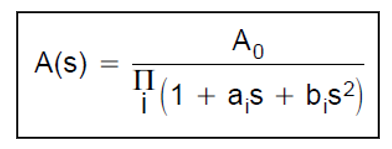 The filter coefficients ai and bi distinguish between Butterworth, Tschebyscheff, and Bessel filters. The coefficients for all three types of filters are tabulated.
1
n determines the gain rolloff above fC (n·20 dB/decade)
2
ai and bi determine the gain behavior in the passband.
3
The Butterworth coefficients optimizes the passband for maximum flatness.
4
5
The Tschebyscheff coefficients sharpes the transition from passband into the stopband.
6
The Bessel coefficients linearizes the phase response up to fc .
Butterworth Low Pass Filter
The Butterworth low-pass filter provides passband flatness.
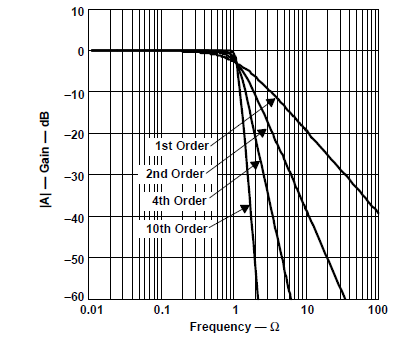 Ω = f / fC
Tchebysheff  Low Pass Filter
The Tschebyscheff low-pass filters provide an even higher gain rolloff above fC. However, the passband gain is not monotone, but contains ripples of constant magnitude instead. For a given filter order, the higher the passband ripples, the higher the filter’s rolloff.
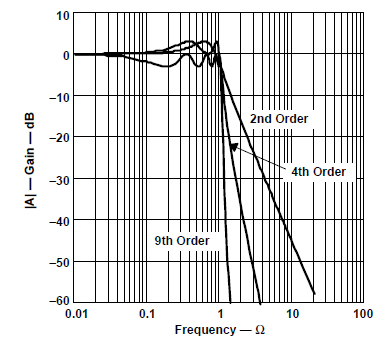 Ω = f / fC
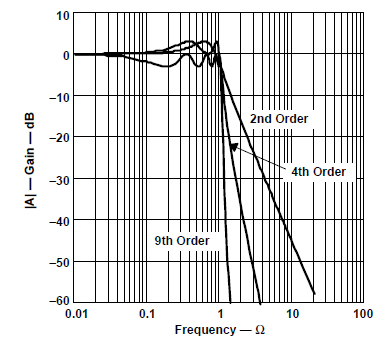 Ω = f / fC
For a given filter order, the higher the passband ripples, the higher the filter’s rolloff.
Each ripple accounts for one second-order filter stage.
Filters with even order numbers generate ripples above the 0-dB line
Filters with odd order numbers create ripples below 0 dB.
Bessel  Low Pass Filter
The passband gain of a Bessel low-pass filter is not as flat as that of
the Butterworth low-pass
The transition from passband to stopband is by far not as sharp as that of a Tschebyscheff low-pass filter
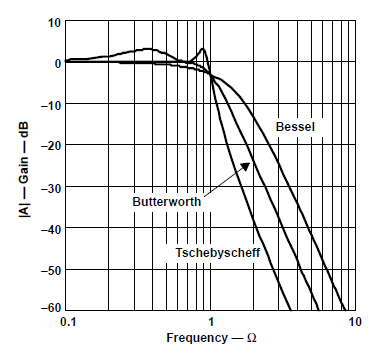 Ω = f / fC
The Bessel low-pass filters have a linear phase response over a wide frequency range
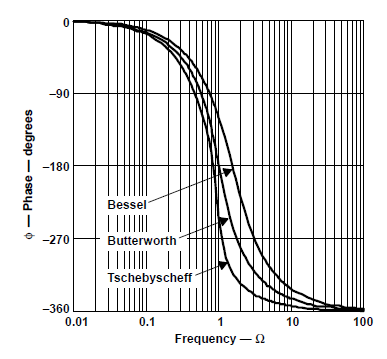 Ω = f / fC
The Bessel low-pass filters have a linear phase response over a wide frequency range
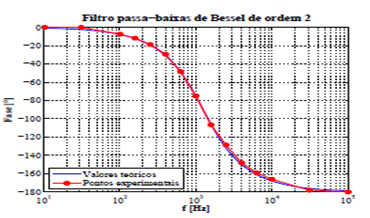 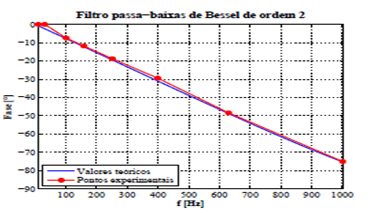 (linear scale)
(monolog scale)
Cascade Filters
The first-order and second-order filter stages are the building blocks for higher-order filters.
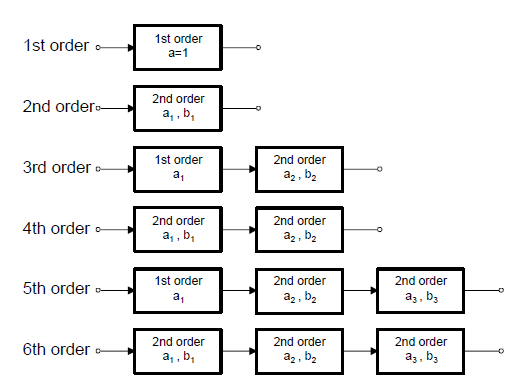 Quality Factor
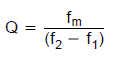 Band Pass 
Filters
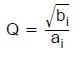 Low and High Pass Filters
Example: low pass filter with 5 stages
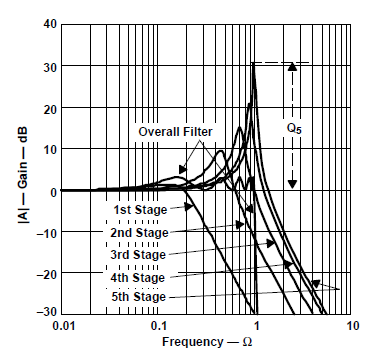 Q5(dB) = 20 logQ5
Designing
Low Pass Filters
Filters Coefficients
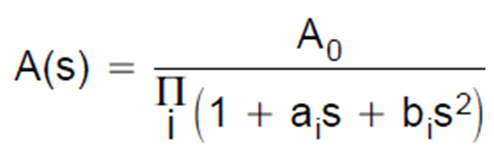 Butterworth Coefficients
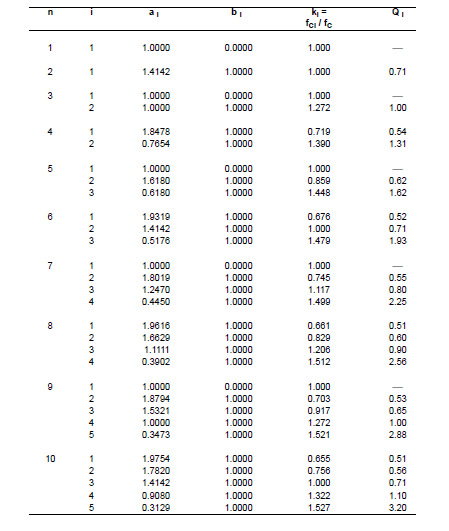 Bessel
Coefficients
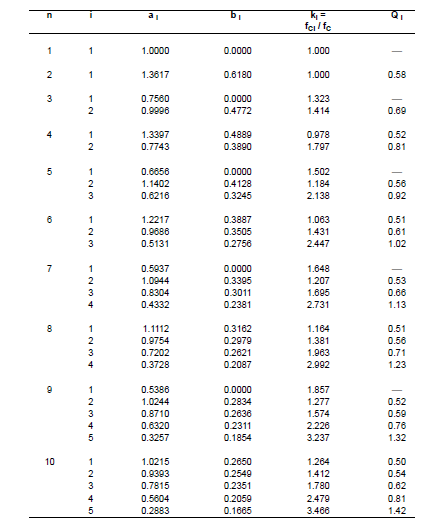 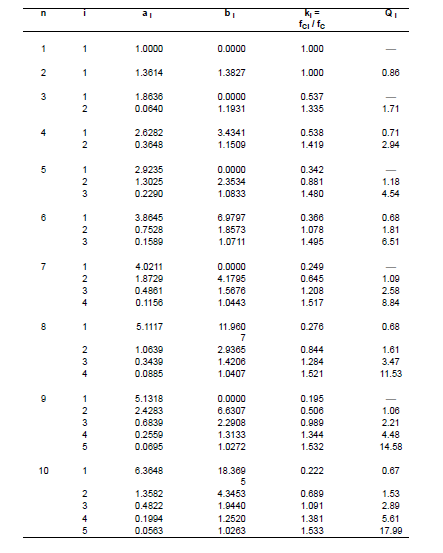 Tschebyscheff Coefficients
(0.5 dB Passband ripple)
Tschebyscheff Coefficients
(1 dB Passband ripple)
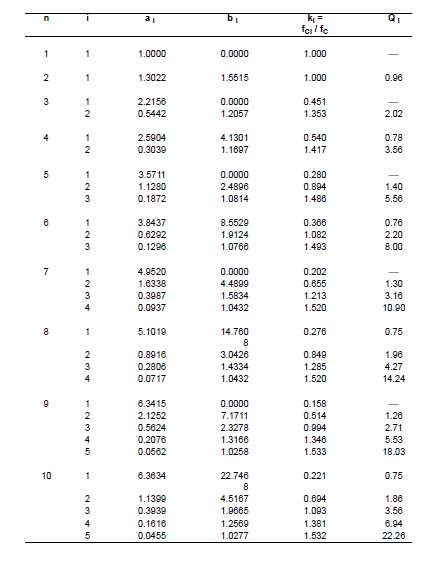 Tschebyscheff Coefficients
(2 dB Passband ripple)
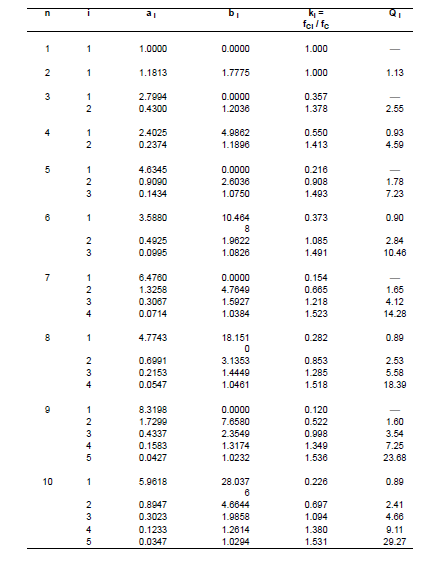 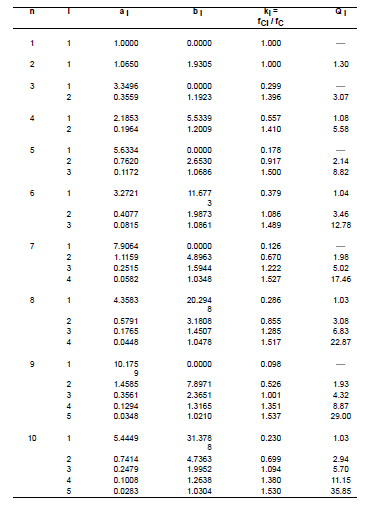 Tschebyscheff Coefficients
(3 dB Passband ripple)
All Pass
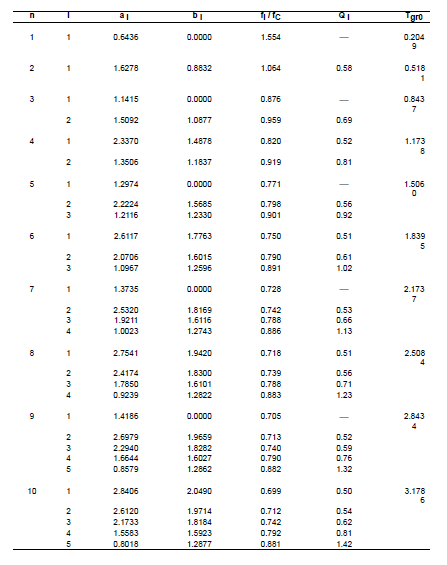 First order filter
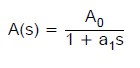 Second order filter
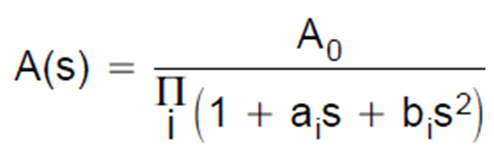 Low Pass Filters 
 (First Order Topology)
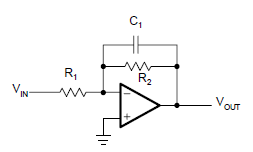 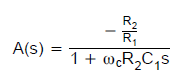 Inverting
a1
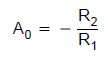 (DC gain)
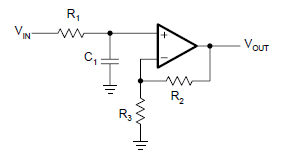 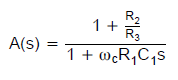 Noninverting
a1
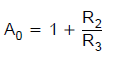 (DC gain)
Designing Low Pass Filters 
 (First Order Topology)
Noninverting
Inverting
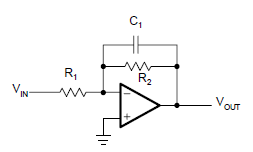 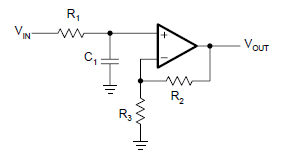 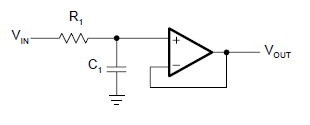 (Ganho ≠ 1)
(Ganho = 1)
1
Specify fC, A0 , C1
1
Specify fC, C1
1
Specify fC, A0, C1
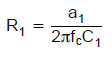 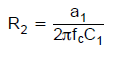 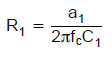 2
2
2
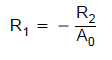 3
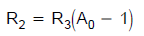 3
Low Pass Filters 
 (Second Order Topology)
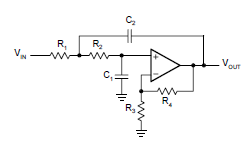 Sallen-Key Topology
General Sallen-Key Topology
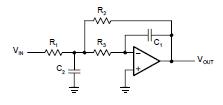 Multiple Feedbak Topology
Sallen-Key Topology (G≠1)
The SK topology is commonly used in filters
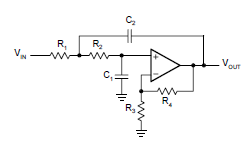 General Sallen-Key  Topology
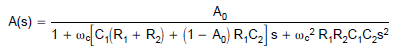 b1
a1
Sallen-Key Topology (G=1)
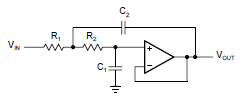 Sallen-Key Topology with unit gain
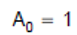 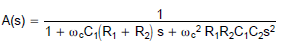 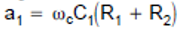 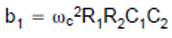 b1
a1
Multiple Feedbak Topology
The MFB topology is commonly used in filters that have high Qs and require a high gain
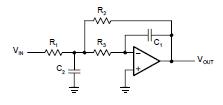 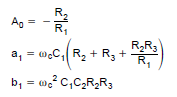 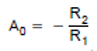 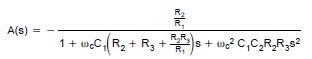 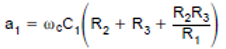 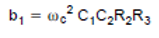 b1
a1
Filtro Passa-Baixa Sallen-Key Genérico de Ordem 1 Inversor
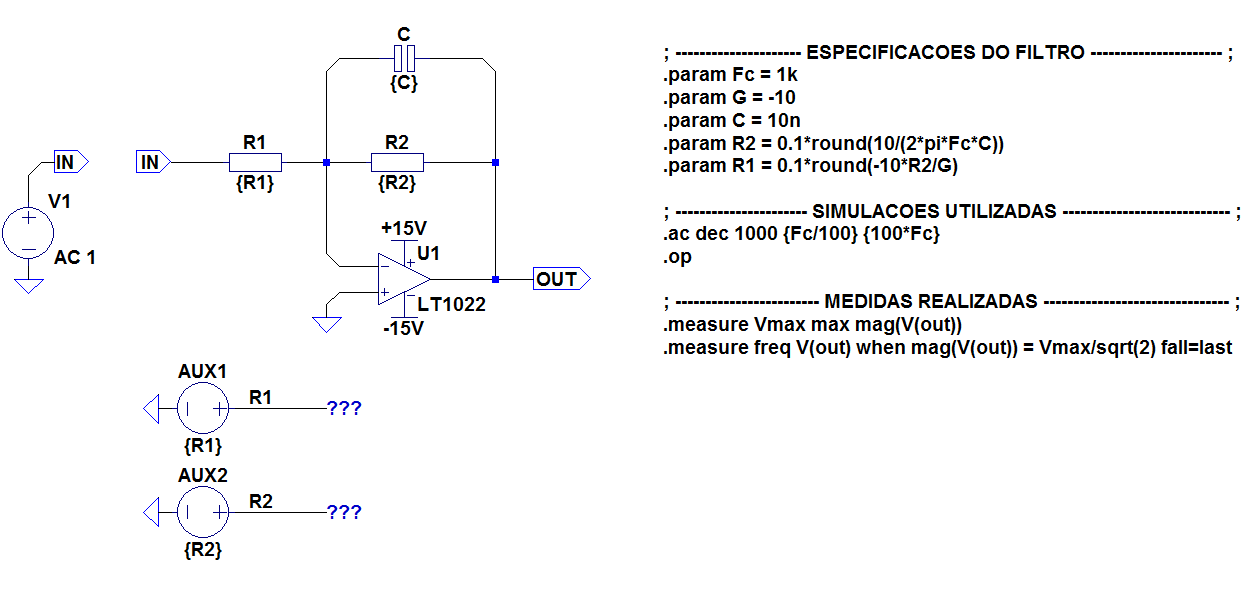 Filtro Passa-Baixa Sallen-Key Genérico de Ordem 1 Não-Inversor
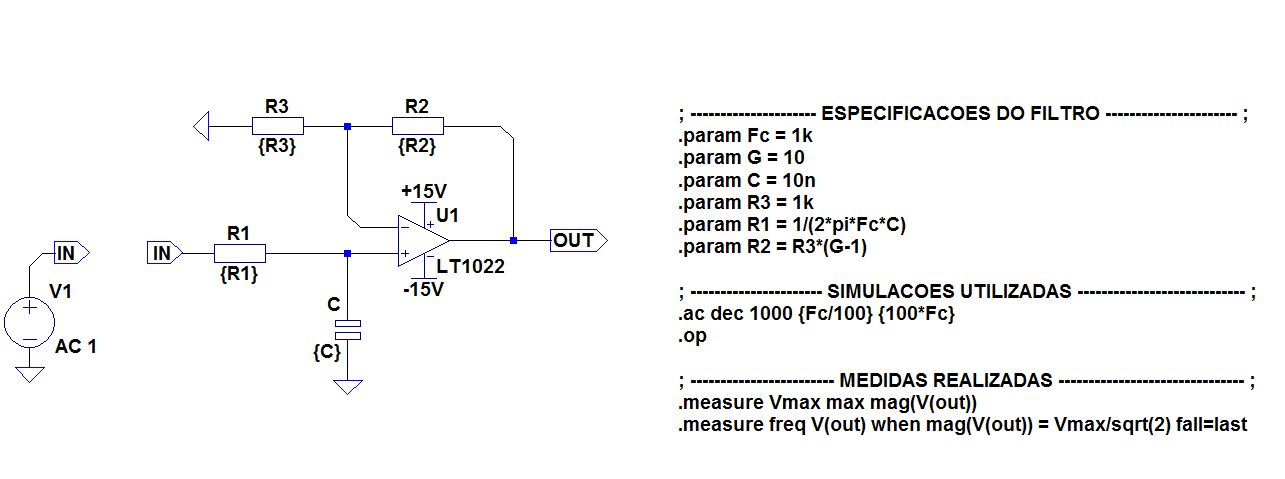 Designing Low Pass Filters
(Second Order)  
Sallen-Key Topology
Sallen-Key Topology
(G=1)
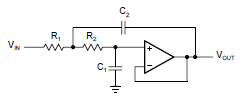 1
Pick C1
Determine filter coefficients a1 e b1
2
In order to obtain real values under the square root, C2 must satisfy the following condition:
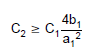 3
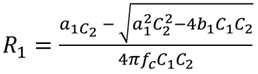 4
Calculate  R1 and R2
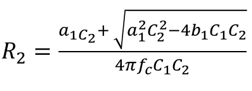 Sallen-Key Topology
(G=1)
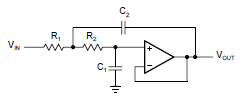 Exemple 1:
Design a second order unity gain Tschebyscheff low pass filter with a corner frequency of 3KHz and a 3dB passband ripple
1
Pick  C1 =22nF
Get the Tschebyscheff filters coefficient tables:  a1 = 1.0650 and b1 = 1,9305
2
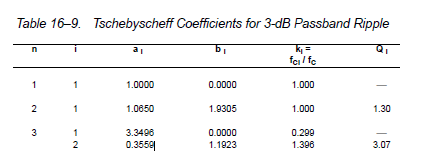 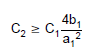 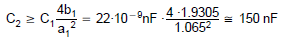 3
3
4
Calculate R1 and R2
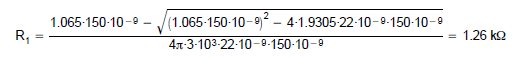 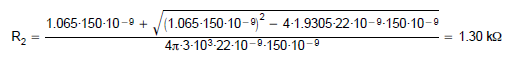 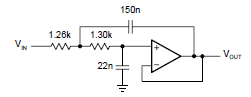 5
Sallen-Key Topology
(G≠1)
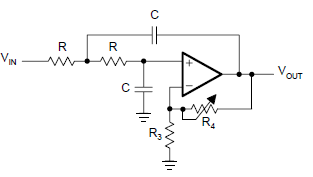 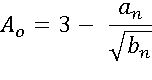 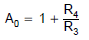 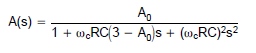 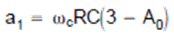 (R1=R2= R and C1=C2=C)
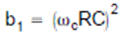 Sallen-Key Topology
(G≠1)
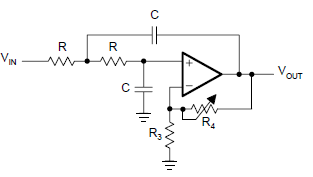 Get an and bn
1
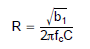 2
Pick C  and get R
Calculate A0  and R4 /R3
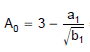 3
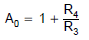 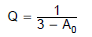 Calculate Q
4
Filtro Passa-Baixa Sallen-Key Genérico de Ordem 2
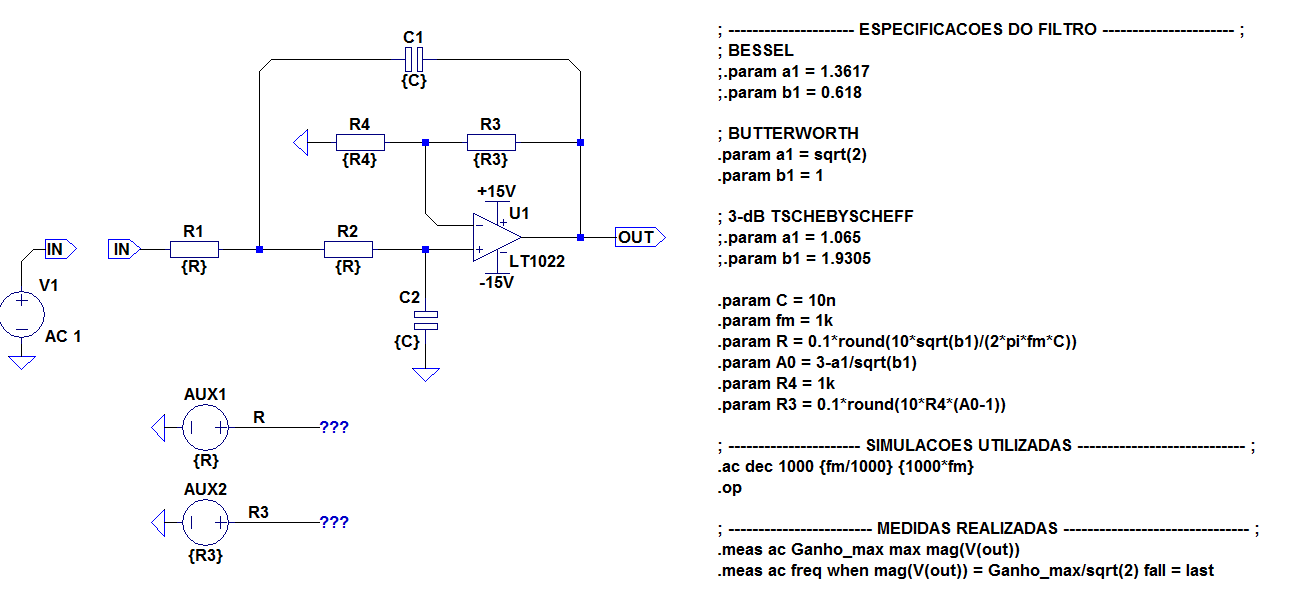 Designing Low Pass Filters
(Higher Order) 
Sallen-Key Topology
Exemple 1:
Design a fifth order unity gain Butterworth low pass filter with a corner frequency of 50KHz.
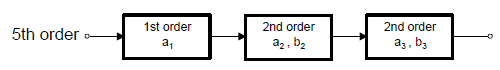 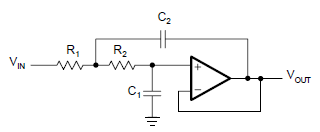 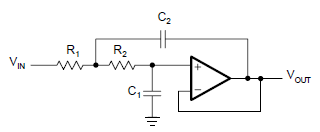 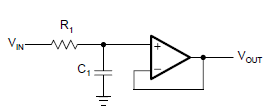 Get Butterworth Coefficients
1
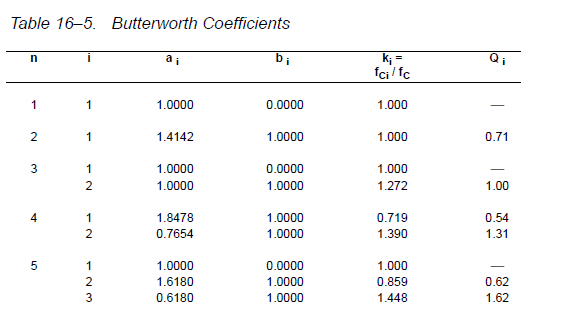 First Filter: first order
2
Pick C1 = 1nF
Get R1
3
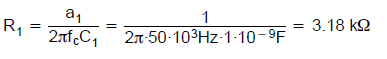 Second Filter: Sallen-Key second order
4
Pick C1 = 820pF
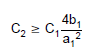 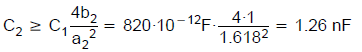 5
6
With C1 = 820pF and C2 = 1.5nF calculate R1 and R2
Third Filter: Sallen-Key second  order
7
Pick C1 = 330pF
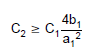 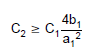 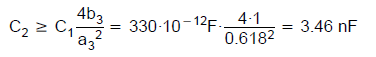 8
9
With C1 = 330pF and C2 = 4.7nF calculate R1 and R2
10
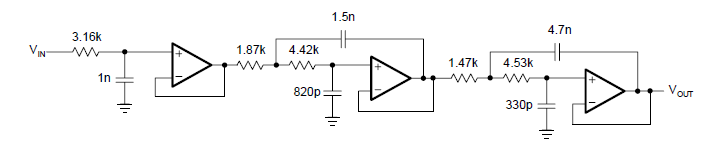 Designing Low Pass Filters
(Second Order) 
Multiple Feedback Topology
Multiple Feedbak Topology
The MFB topology is commonly used in filters that have high Qs and require a high gain
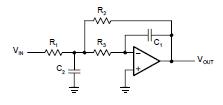 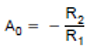 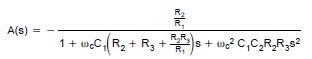 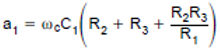 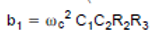 1
Choose C1 , C2
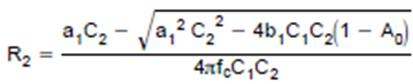 2
Calculate R1, R2, R3
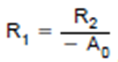 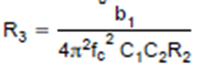